1
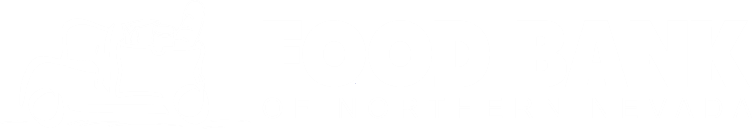 2
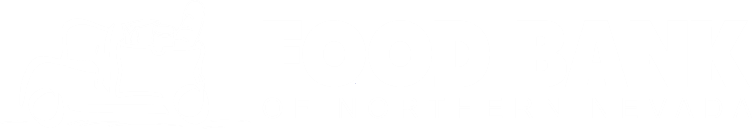